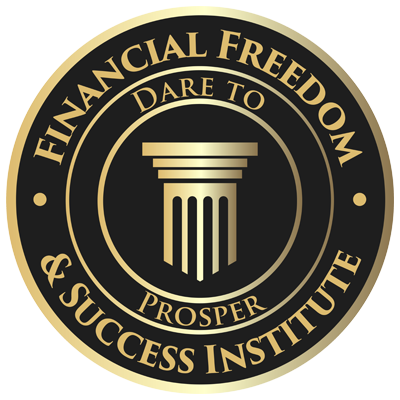 Financial Freedom & Success Institute 
Presents
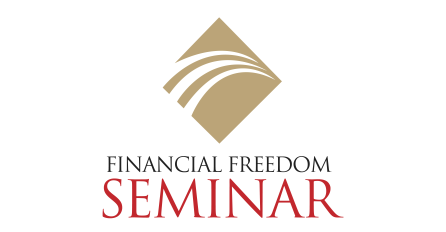 by
Alex Barrón
© Alex Barrón 2014
1
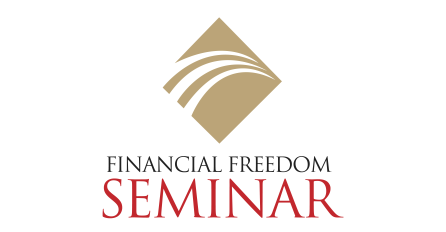 Welcome!
We want to welcome you to the Financial Freedom Seminar!
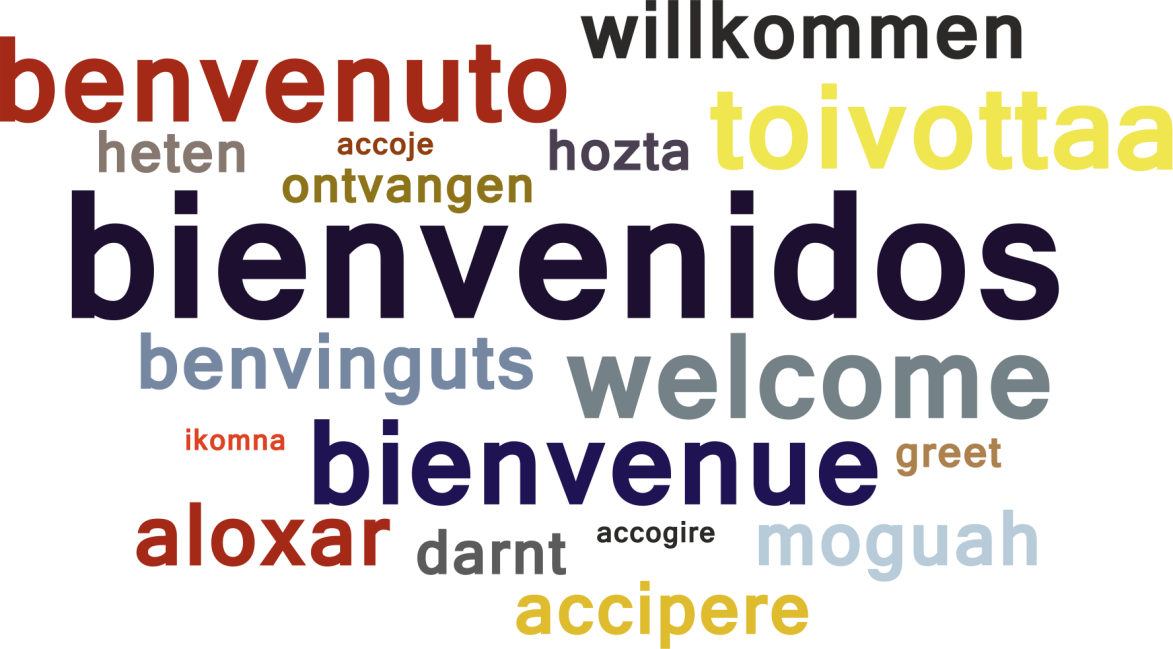 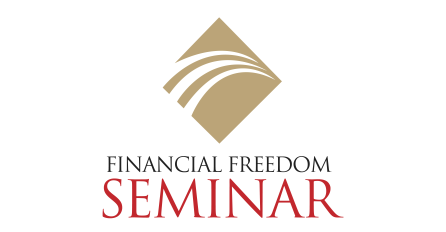 Alex Barrón
¿Who is Alex Barrón?
Born in El Paso, TX 1973. Lived in Cd Juárez  Mexico and Bay Area CA
Education – 1990-2001
High School – Agape Christian Academy
Top 10 Senior – UTEP 4.0 GPA Civil Engineering 
Post graduate – Stanford University
Wall Street Carreer – 2001-Present
Franklin Templeton Investments
JMP Securities
Agency Trading Group
President & Founder
Housing Research Center LLC 
Dare to Dream Foundation
Options 12 Investment Club LLC
Financial Freedom & Success Institute LLC
Interests
Finances & Investments, Personal Developments
Compassionate Capitalism, Financial Freedom, 
Exotic Cars, Traveling, Music, Dancing
Personal Motto – “Dare to Dream!”
3
© Alex Barrón 2018
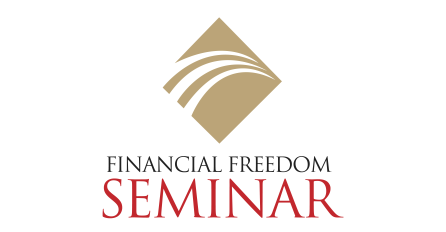 Testimonials
“Very motivating – you think differently about how to manage your money to reach your goals”
“Worth the investment of time – 100% recommended.”
“Everyone should take this seminar – especially young people.”
“Excellent seminar – very profound yet practical.”
“The best investment of your time!! You will save thousands of dollars” 
https://www.facebook.com/alex.barron.1973/videos/o.847166772043311/10153610884335902/?type=2&theater
© Alex Barrón 2012
4
What the Seminar IS and IS NOT
What it is NOT
What it IS
Nothing to Sell
No one to recruit
Not a Pyramid
Not a Multi-level Marketing business “opportunity”
Not a plan to get rich quick
Nothing to Invest in
No pressure to sign up
Financial Education of how money works
Develop a new mindset when making economic decisions
Learn how to be debt free in just a few years
Learn how to save thousands of dollars in interest
© Alex Barrón 2015
5
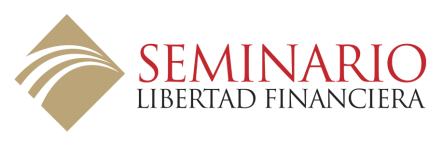 ¿What is Financial Freedom Seminar?
DAY 1: 9:00am-7:00pm
You Will Learn:  
The Purpose, Vision and Goals of Financial Freedom & Success Institute.
Why most people never get out of debt.
Why Financial Education is a must.
Why it is Essential to Change your Mindset.
How to Reach Your Dreams, Desires and Goals.
The Secret of Financial Success.
How to Spend Money More Effectively.
How to Increase Your Net Worth.
The Formula to Get out of Debt ASAP.
© Alex Barrón 2012
6
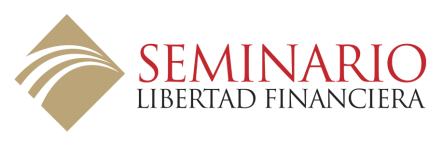 ¿What is Financial Freedom Seminar?
DAY 2: 9:00am-6:00pm
You Will Learn :  
How to Choose The Right Type of Life Insurance.
How to Become Your Own Bank.
How to Make Money Work For You.
15 Essential Principles Before Your Invest.
The Best Investment in the World.
How to Protect Your Assets. 
Why We Need to be Thankful and Help Others.
Conclusion: 
Next Steps to Achieve Financial Freedom
© Alex Barrón 2012
7
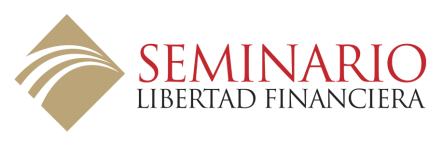 We Ask Your Cooperation Please
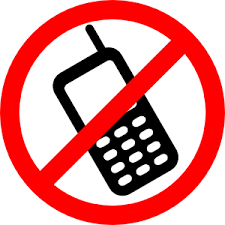 No Photos
No Video
No Cell Phones
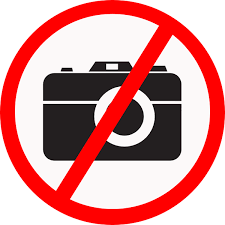 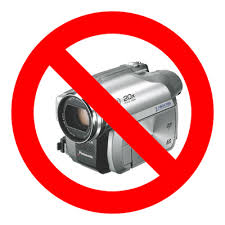 © Alex Barrón 2012
8
Are You Ready for Financial Freedom?
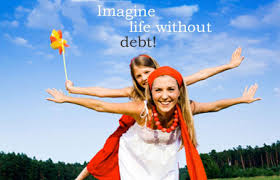 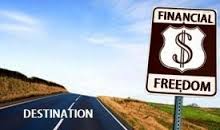 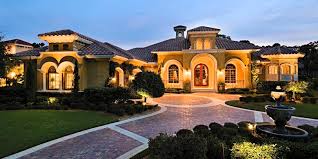 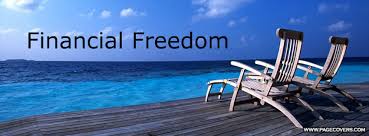 © Alex Barrón 2015
9
Questions?
What is the Financial Freedom Seminar?
Foundational Principles to Transform your Mind.
Beliefs
Mindset and Attitude
Purpose in Life
Values and Priorities
Lesson 1: Dreams and Goals
What do you Want?
Why do you want it?
How to Do It?
The Master Key to Riches – 6 Steps to Achieve any Financial Goal
© Alex Barrón 2015
11
What is the Financial Freedom Seminar?
Lesson 2: The Secret of Financial Success.
How to Make Money Work For You Instead of Always Working For Money?
How and Why You Should Pay Yourself First?
How to Interpret Financial Statements?
What Makes the Difference between the Rich, the Poor, and the Middle Class?
© Alex Barrón 2015
12
What is the Financial Freedom Seminar?
Lesson 3:  How to Spend Money More Efectively
The Seven Steps To Fill Your Empty Wallet
How to Increase Your Ability to Make More Money?
How to Take Control Over You Finances?
How to Make and Use an Effective Budget ?
© Alex Barrón 2015
13
What is the Financial Freedom Seminar?
Lesson 4:  How to Increase Your Net Worth
How to Tell the Difference Between an Asset and a Liability?
How to Understand Cash Flow?
What is the Objective of Financial Freedom?
What Makes the Difference Between Financially Successful People and Those Who Struggle With Money?
© Alex Barrón 2015
14
What is the Financial Freedom Seminar?
Lesson 5:  Why People Get in Debt
Why people borrow and get into debt?
Why credit can be deceiving?
Why the majority of people struggle with debt?
Why refinancing may not be a solution?
The pros and cons of filing for bankruptcy
How to take the first step towards financial freedom?
© Alex Barrón 2015
15
What is the Financial Freedom Seminar?
Lesson 6:  The Formula to Get Out of Debt Quickly
Correct principles to borrow
The GOOD Principle
How compound interest works?
The true cost of a loan
How to save thousands of dollars paying off debt soon and how to be do it quickly?
What is better – to pay taxes or interest?
How to properly use a credit card?
16
© Alex Barrón 2015
What is the Financial Freedom Seminar?
Lesson 7:  They Key to Effective Cash Flow
Where does all the money you make go?
Why financial success requires long-term thinking
How to control your expenses and minimize taxes?
Keys to a good purchase – house or car
How to avoid the most common mistakes in buying a house or car?
© Alex Barrón 2015
17
What is the Financial Freedom Seminar?
Lesson 8:  How to Make Money Work For You?
The 5 Laws of Gold
The 15 Basic Principles of Investments
The Principle of the Tenth Multiple
How to decide what to invest your money in?
Lesson 9: How to Protect Your Money?
The 6 principles to lend money
What kind of insurance to buy
How to protect your family in case you pass away prematurely?
© Alex Barrón 2015
18
What is the Financial Freedom Seminar?
Lesson 10: The Gift of Giving Abundantly
Why is it important to give?
The principle of stewardship
How is success related to giving?
How to decide where to give?
Principles to give wisely
How to impact the world through your contributions and giving?
© Alex Barrón 2015
19